ROCKE-3D Climate Model
ROCKE-3D Climate Model
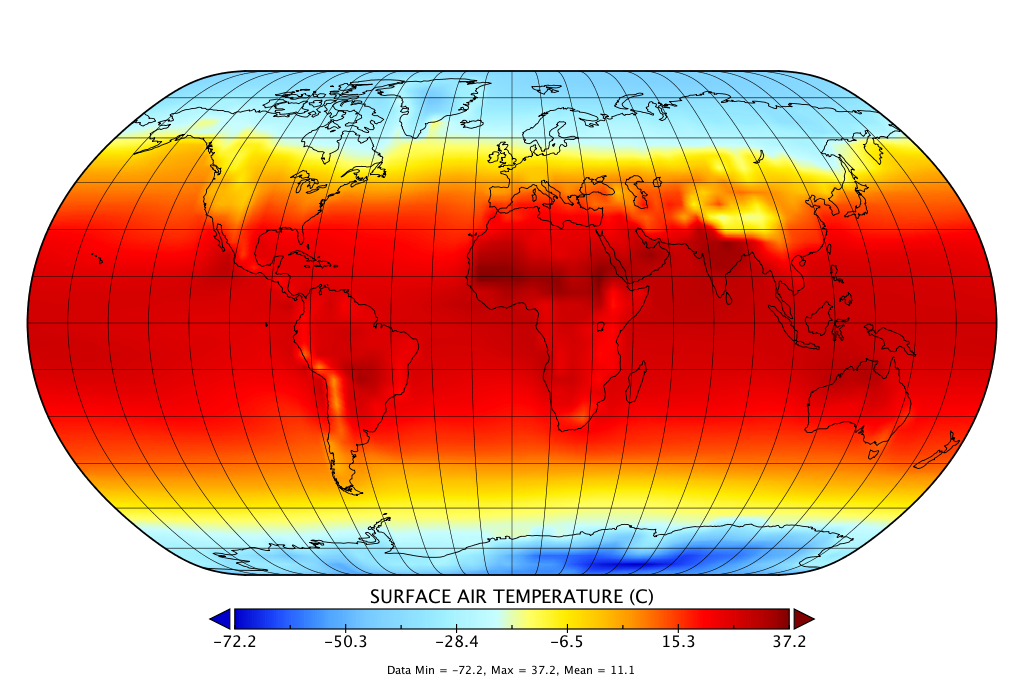 The Biokinetic Spectrum for Temperature